愛媛県「三浦保」愛基金活用事業
街角なんでも
　　　　相談カフェ
「こころとくらし」の専門家の司法書士、保健師、臨床心理士、社会福祉士、精神保健福祉士、医療ソーシャルワーカーがご相談をお受けします。
平成28年8月7日（日）
予約可
13：00～17：00
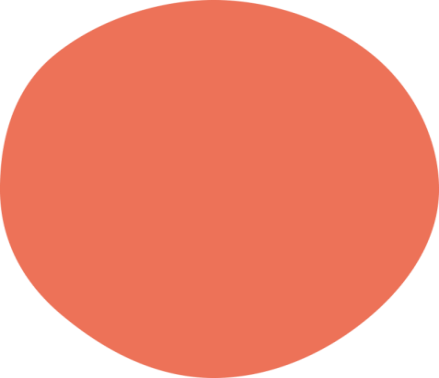 松山市まちなか子育て・市民交流センターてくるん　
松山市大街道一丁目5-10　１階
場所
秘密は
厳守します
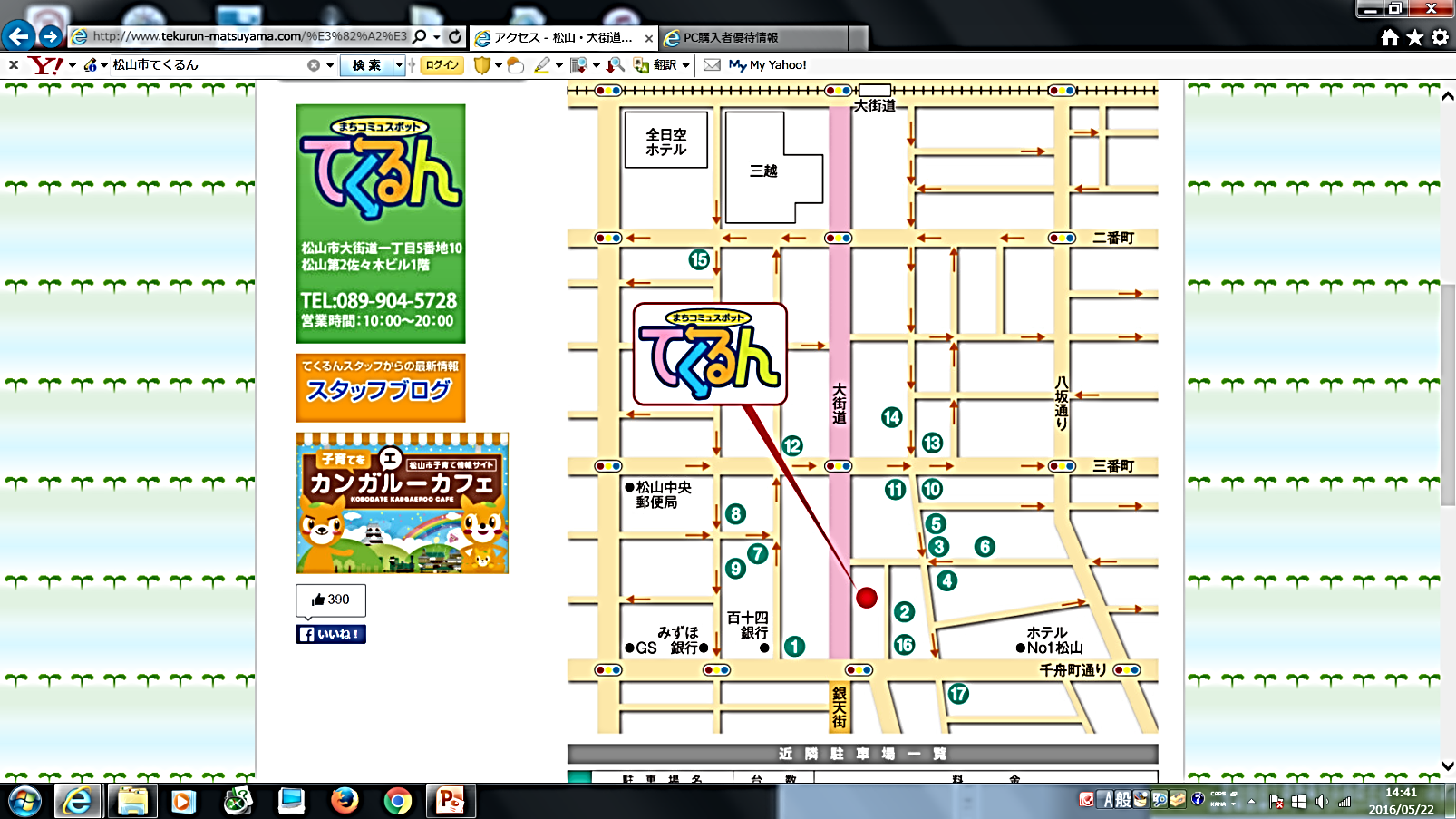 あなたや家族の悩みごと、こころやからだ、くらしのことで困ったことはありませんか？コーヒーなど飲みながら、お話ししませんか？
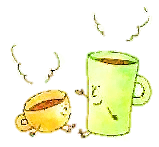 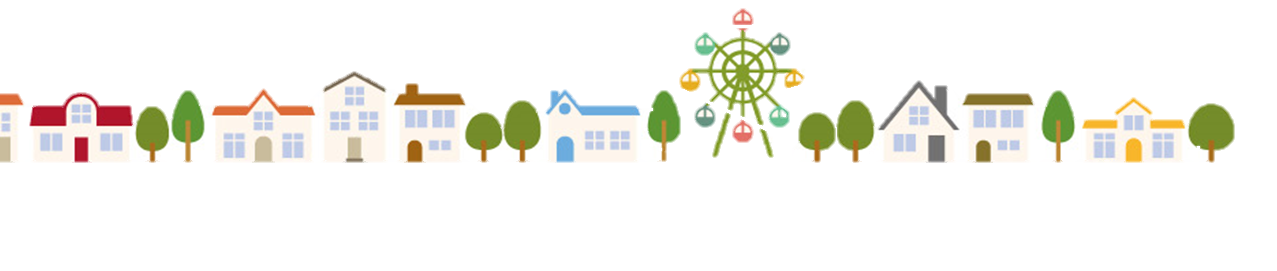 主催：愛媛県司法書士会　　　　　　　　　　　　　　　　　　　　　　　　　　　　　　　　　　　　共催：愛媛県臨床心理士会　　　　　　　　　　　　　
　　　　一般社団法人愛媛県精神保健福祉士会　
　　　　一般社団法人愛媛県社会福祉士会　　　　
　　　　愛媛県医療ソーシャルワーカー協会
お問い合わせ先：愛媛県司法書士会　☎089-941-8065